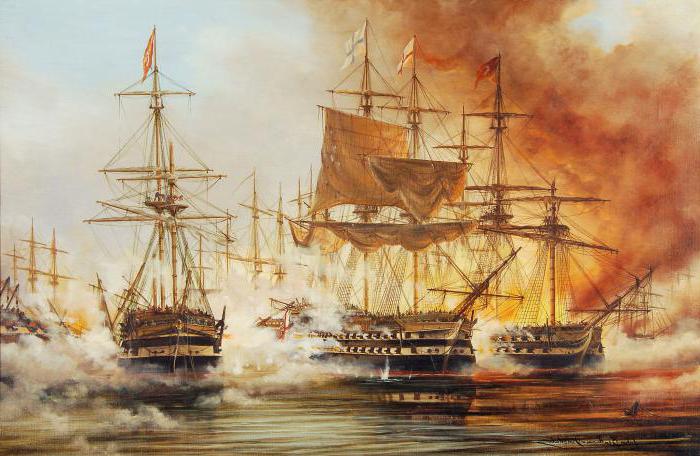 Наваринское сражение
Наваринское морское сражение
20 октября 1827 года 
русский флот с союзниками                                   (Англия и Франция) 
разгромил турецкий флот                                                   в морском сражении 
у берегов Греции.
Россия и Европа в первой половине XIX века
Российская империя  - полноправный участник международного политического процесса. «Священный союз» - сохранение существовавших в европейских странах политических режимов.  
Борьба стран Балканского полуострова                          за независимость
1821 г.  -  греческое восстание.
Основные причины
Россия, Франция, Англия: 
мирное урегулирование отношений Балканского государства и Османской империи. 
Османская империя: 
нарушение требований Петербургского протокола  1826 г., 
отказ признания Лондонской конвенции 1827 г.
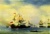 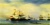 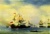 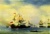 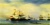 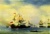 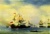 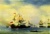 Расстановка сил
Расстановка сил
Диспозиция
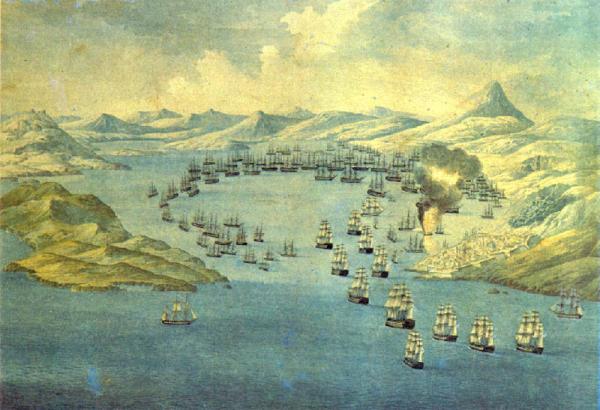 Союзный флот серией обходных маневров запер  турок в Наваринской бухте Ионического моря.
Диспозиция
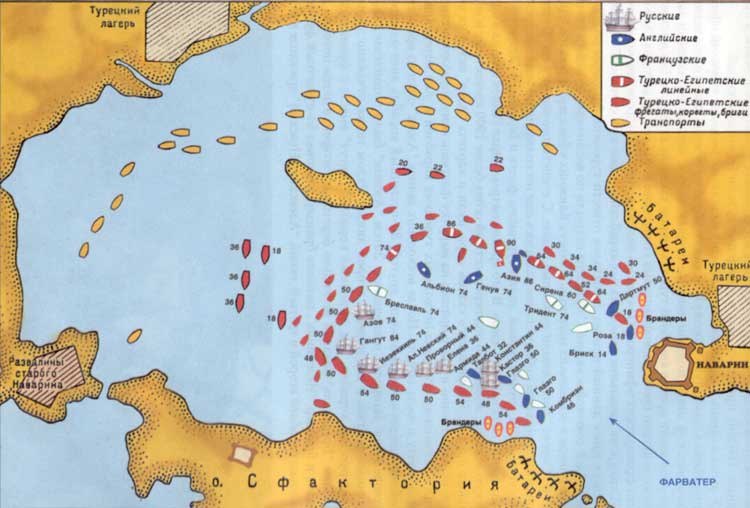 Англичане и французы должны были сокрушить правый фланг, а русская боевая эскадра – довершить разгром, навалившись на левую часть турецкого флота.
Начало сражения
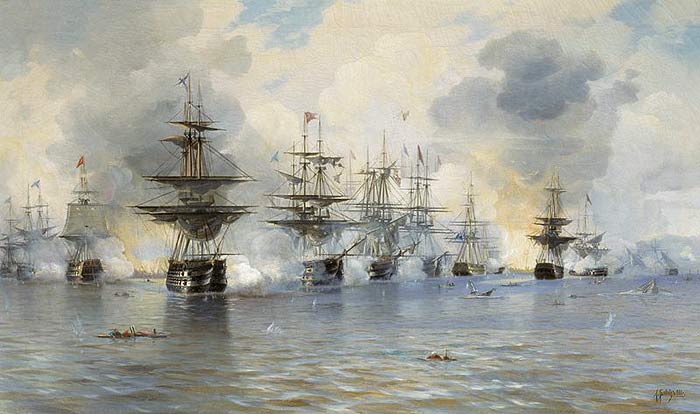 Бухту заволокло едким дымом.
Коренной перелом
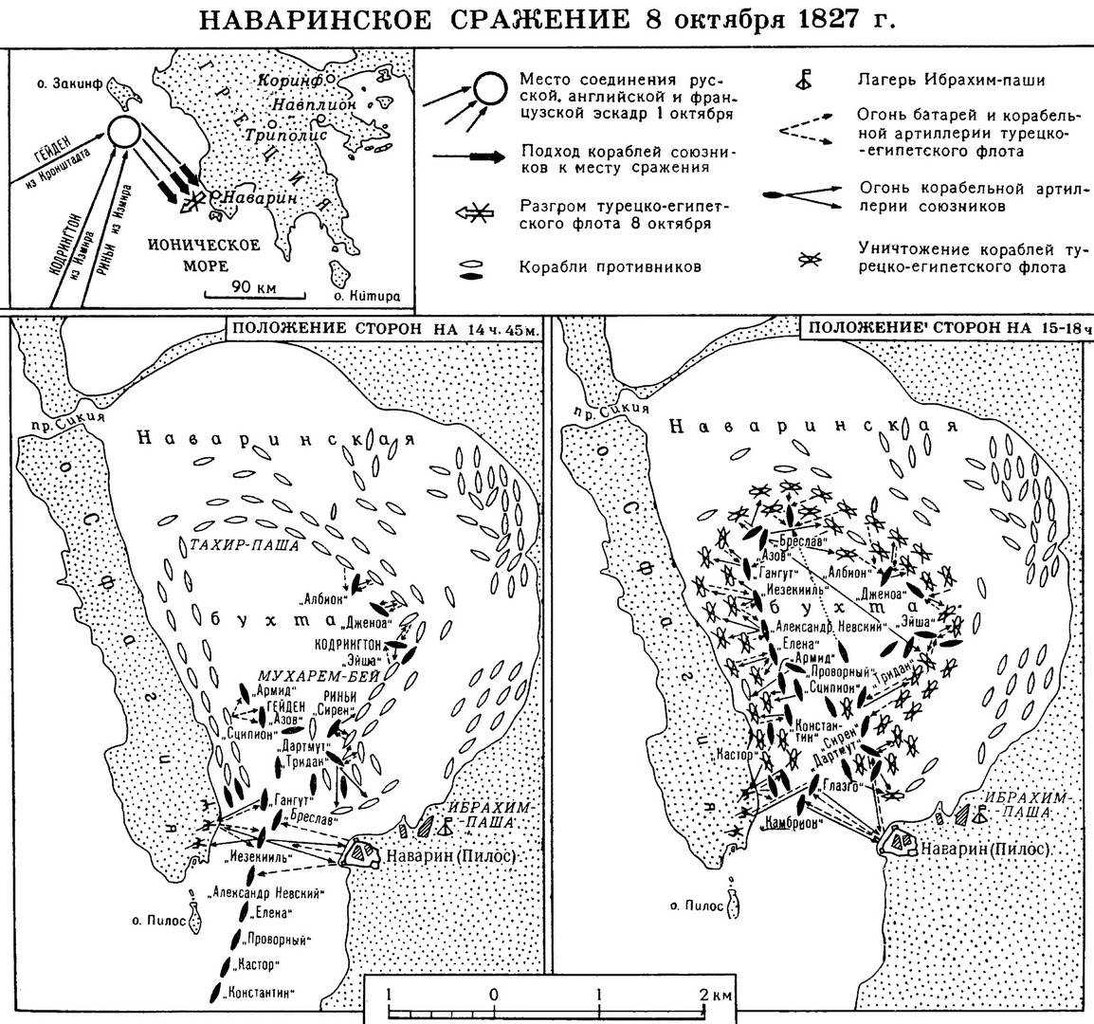 Положение сторон противников
Коренной перелом
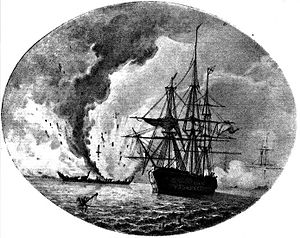 Флагманский «Азов» вступил в бой                          с пятью кораблями противника, потопив сразу два из них, поспешил на выручку английской «Азии».
«Азов» в бою
Коренной перелом
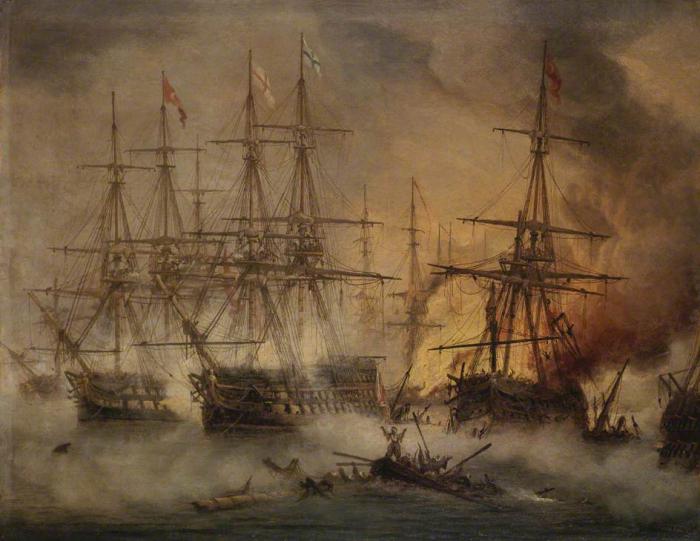 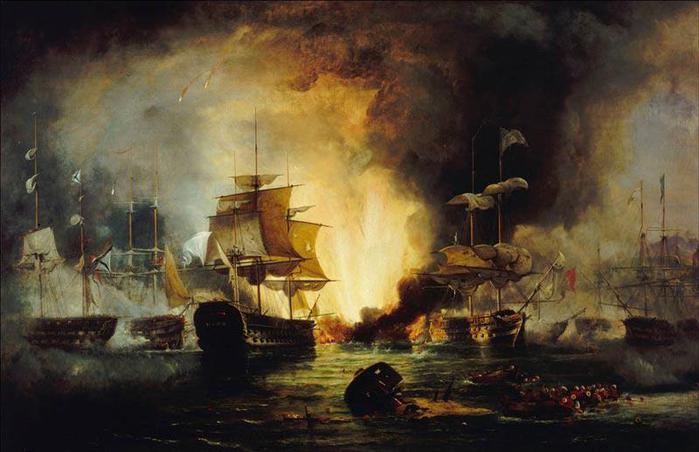 Российские линейные корабли и фрегаты
под ожесточенным огнем противника совершали
 чёткие и своевременные маневры.
Коренной перелом
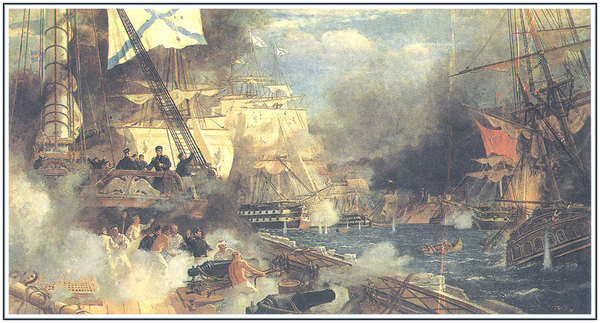 Эскадра Л.П. Гейдена обеспечила коренной перелом в сражении.
Окончание сражения
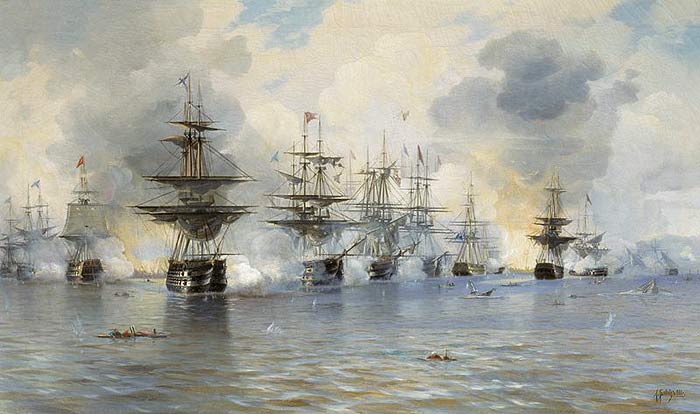 Союзная эскадра разгромила весь турецкий флот,       
не потеряв ни одного боевого судна.
Итоги сражения
Наваринское сражение – пролог к очередной                          русско-турецкой войне.  

Резкое изменение в соотношении греко-турецких сил. 

Завоевание греками  автономии. 

Укрепление положения России на европейской арене.
Итоги сражения
Россия потеряла в бою 57 человек убитыми и
121 ранеными.
Франция — 43 убитыми и 133 ранеными.
 Великобритания — 75 убитыми и 197 ранеными. 
Османы — 4109 человек (около 3 тысяч — убитыми). 

Русские не потеряли ни одного корабля. 
Потери турецкого флота –  60 кораблей.
  Флагман русской эскадры «Азов» уничтожил
 5 турецких кораблей.
Герои сражения
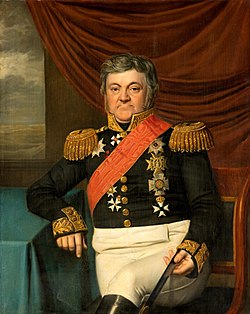 Гейден 
Логин Петрович
1773 – 1850
контр-адмирал
Пожалован в вице-адмиралы и удостоен ордена Святого Георгия 3-го класса «… воздаяние отличной храбрости, оказанной в морском сражении 8-го октября 1827 года при Наварине.»
Герои «Азова»
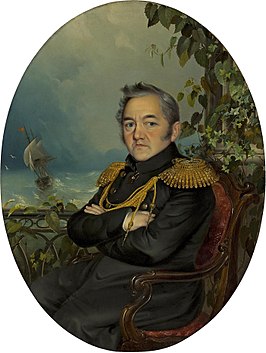 Лазарев Михаил Петрович (1788-1851) 
русский флотоводец
адмирал
Герои «Азова»
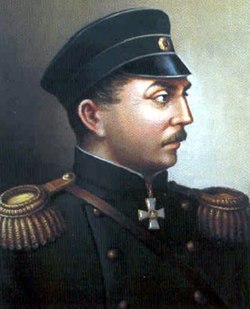 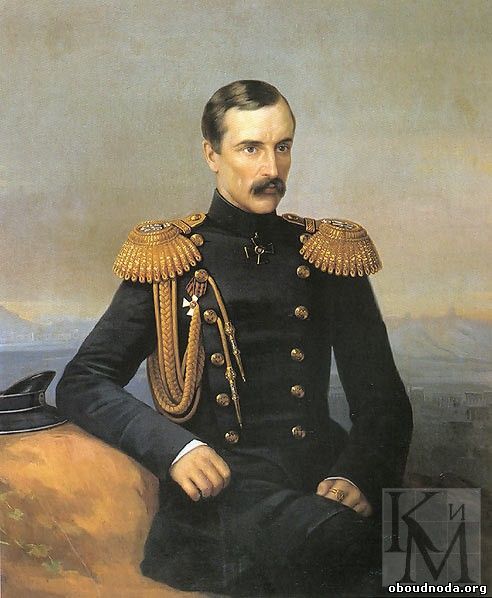 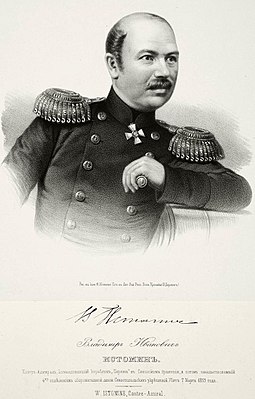 Нахимов 
Павел Степанович
  1802-1855 
лейтенант
Корнилов 
  Владимир Алексеевич
1806-1854
мичман
Истомин 
Владимир Иванович
1809-1855
гардемарин
Герои «Азова»
Корабль «Азов» получил кормовой георгиевский флаг. 
Михаил Петрович Лазарев — чин контр-адмирала,
 Командорский крест ордена Спасителя (греческий), 
орден Бани (английский),
 орден Святого Людовика (французский).

Молодой лейтенант
 Павел Степанович Нахимов — чин капитан-лейтенанта, 
орден святого Георгия, 
командование корветом «Наварин».

Мичман Владимир Алексеевич Корнилов награждён орденом Святой Анны 4-й степени, французским орденом Святого Людовика, английским орденом Бани и греческим орденом Спасителя.

Гардамарин Владимир Истомин  награждён Георгиевским крестом и произведён в мичманы.
Наваринское сражение
Крупное морское сражение 
1827 года 
является одной из самых славных страниц в истории российского флота
Вопросы
Когда состоялось сражение?
Где проходило сражение?
Причины сражения?
Кто участвовал в сражении?
Кто возглавил союзную эскадру?
Назовите командующего русской эскадрой.
Кто обеспечил коренной перелом в сражении?
Кто победил?
Итоги сражения?
Назовите героев сражения.